Марковкина 
Дарья Андреевна
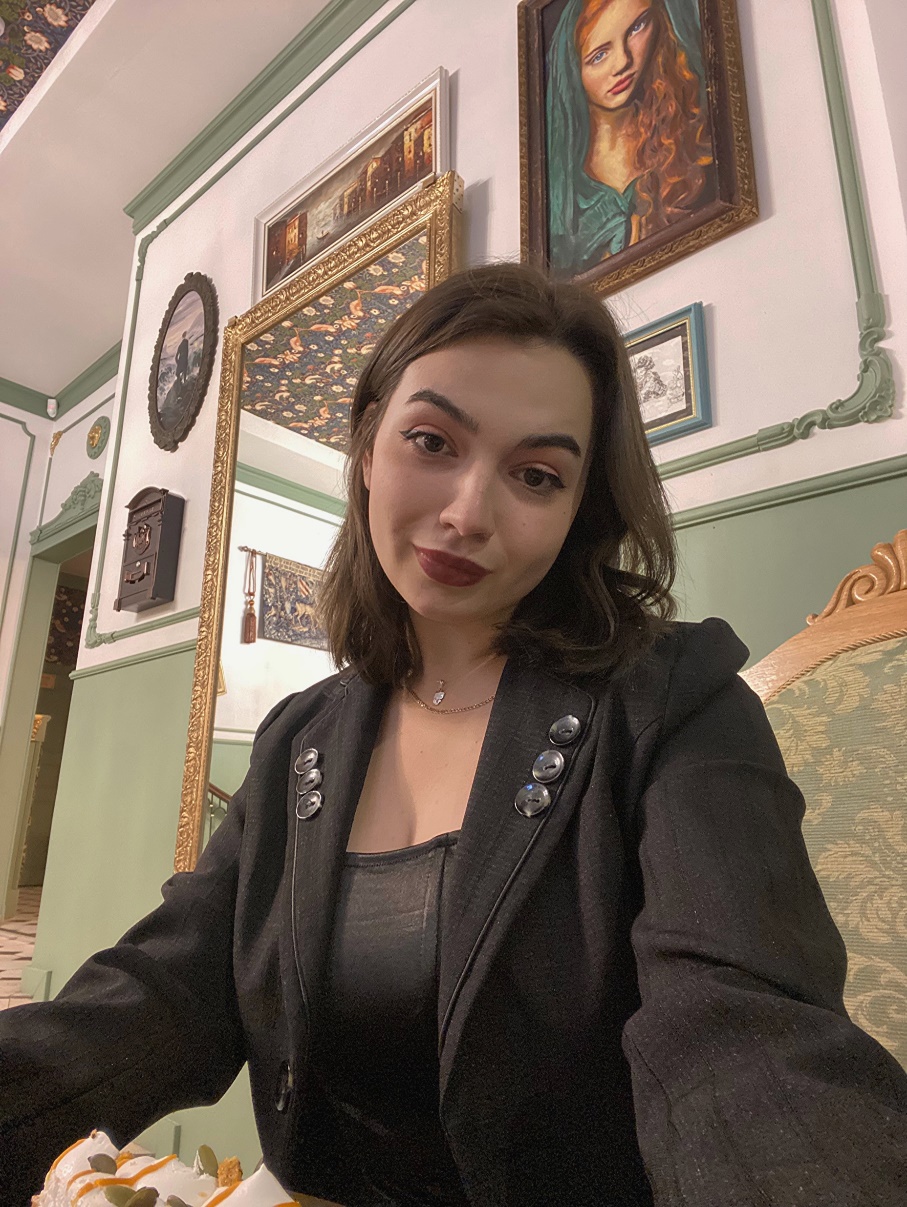 ЛИДЕР ПРОЕКТА

Студентка 3 курса Северного Арктического Федерального Университета имени М. В. Ломоносова
«ЛэндЭскиз»
Проектирование и моделирование детских площадок 
на школьных территориях
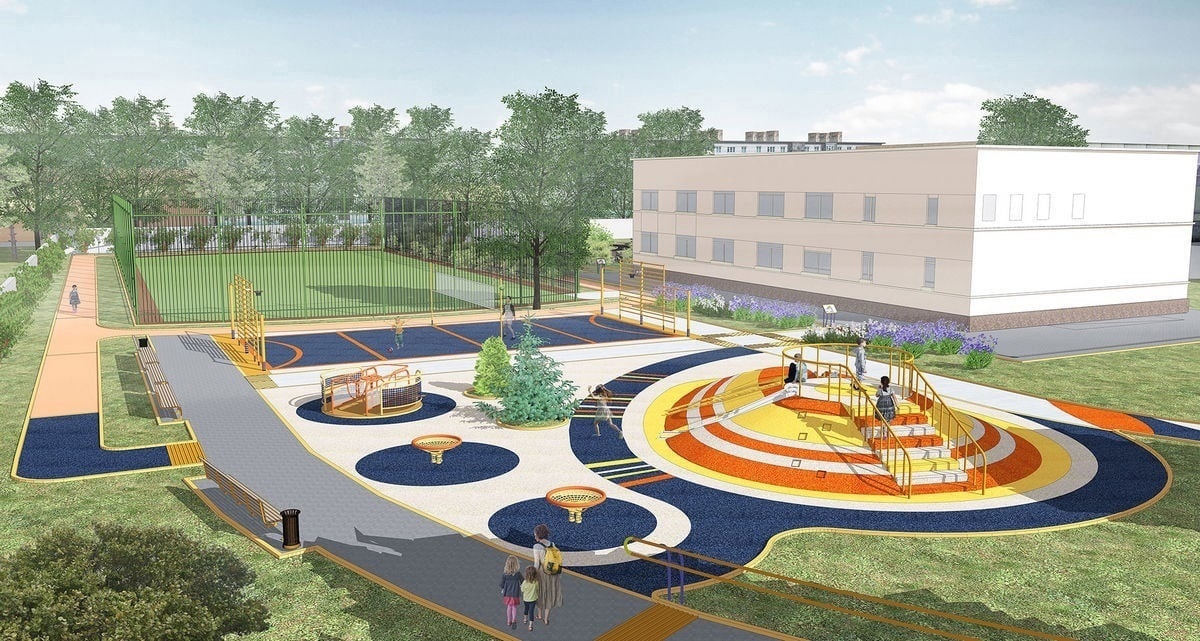 Проблемы
Неудовлетворенность учащихся, родителей и педагогов школы МБОУ СШ №30 качеством пришкольного участка для комфортного времяпрепровождения детей
Невозможность педагогов и родителей безопасно отпускать своих детей гулять из-за отсутствия оборудованных детских площадок.
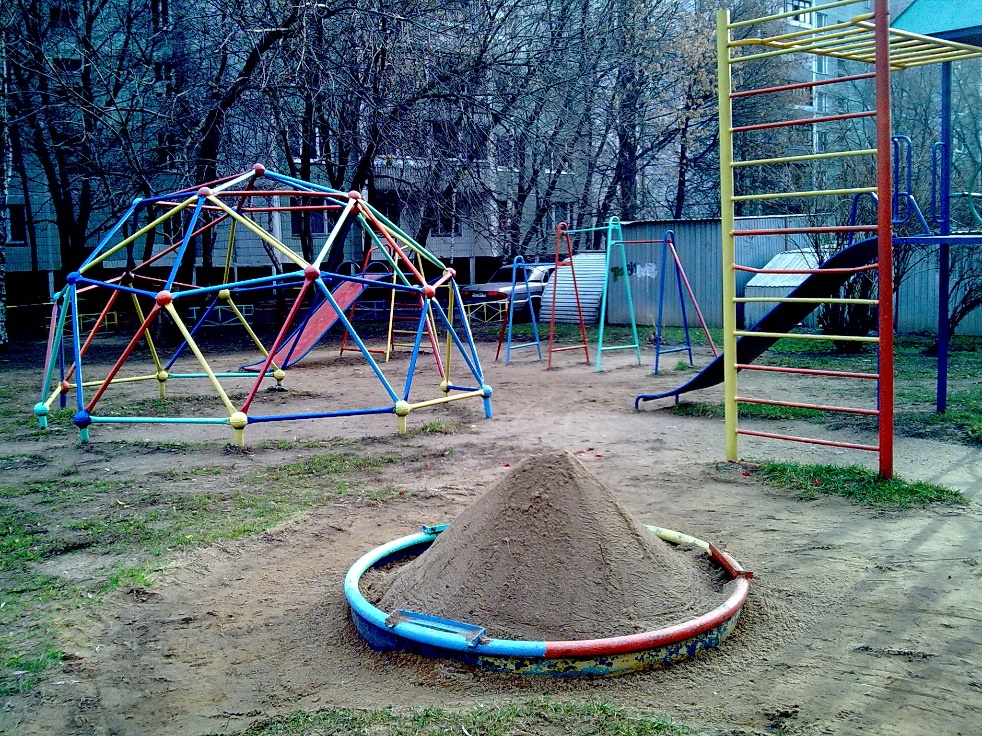 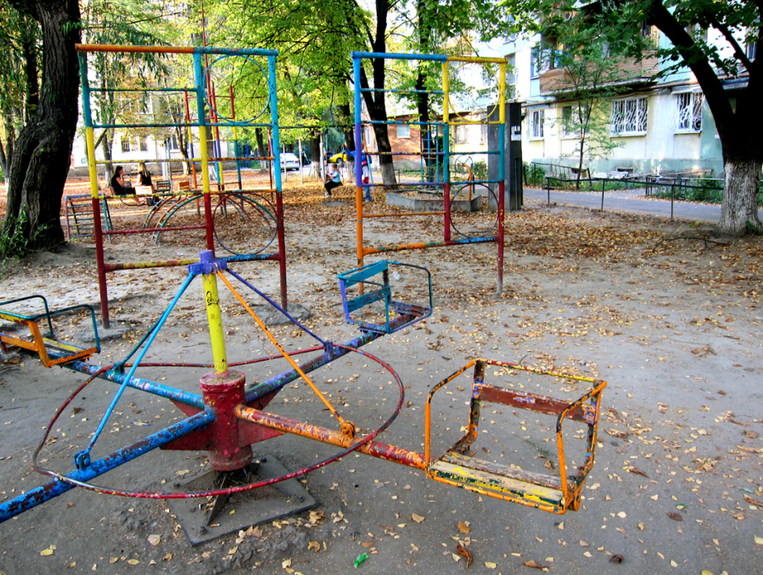 Решение
Проектирование, моделирование и дизайн площадок для отдыха и прогулок детей на пришкольной территории
Социально-значимый эффект
○   Повышение качества жизни обучающихся
○   Повышение успеваемости у детей
○ Развитие внимания, памяти, мышления и других высших психических процессов в соответствии с возрастом детей
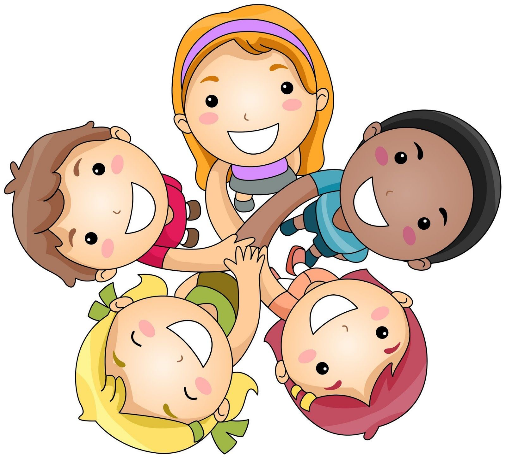 РЫНОК
На 18.11.2023
  ○   TAM - 211 334 739 р
○   SAM - 35 204 568 р 
 ○   SOM – 10 058 448 р
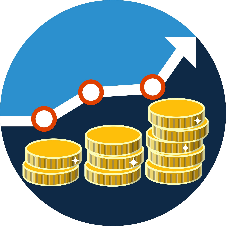 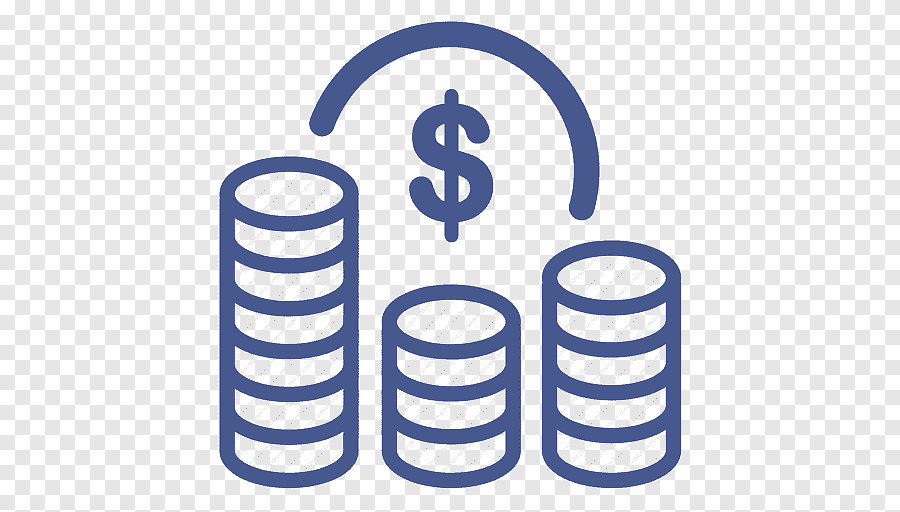 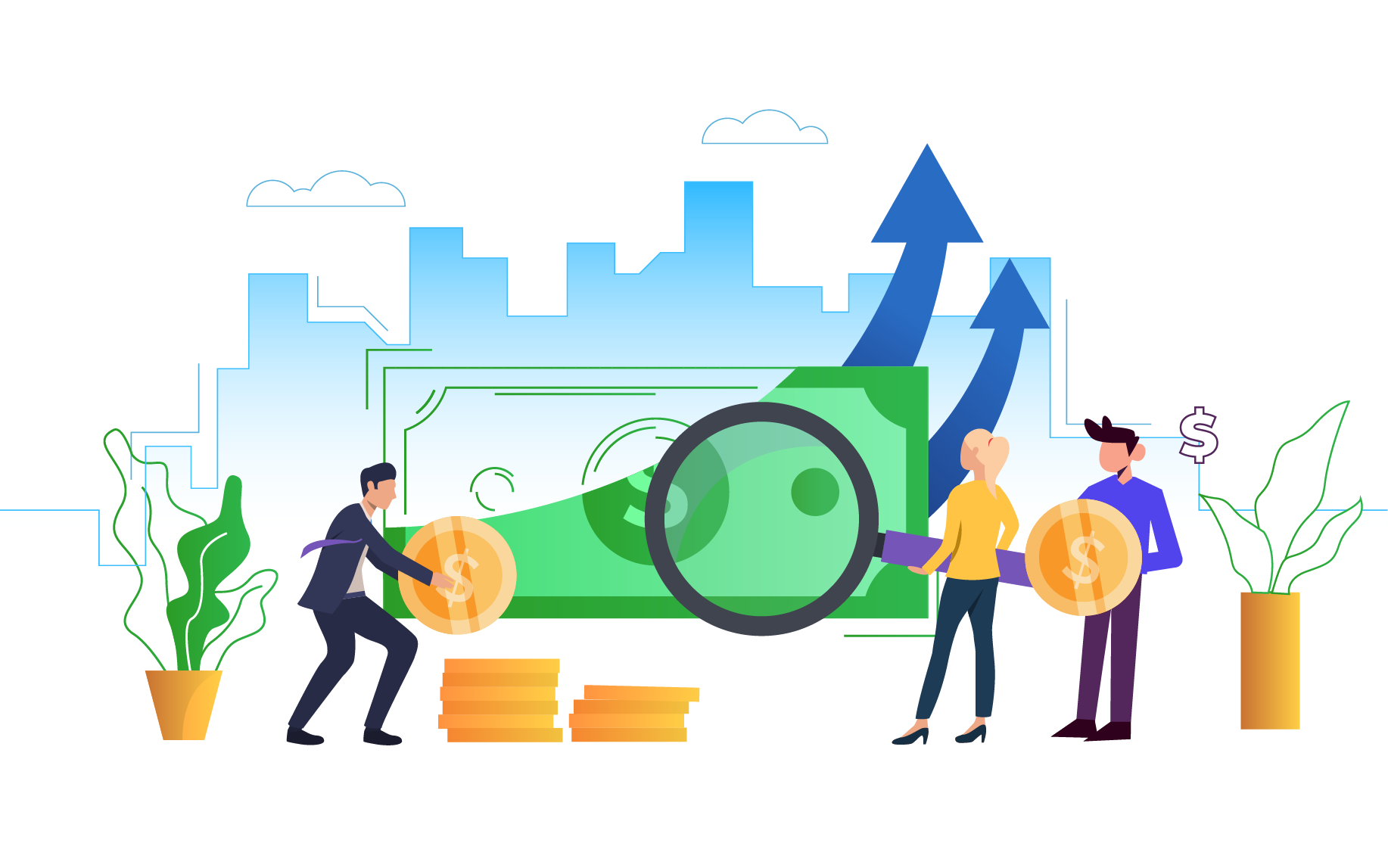 Заказчики
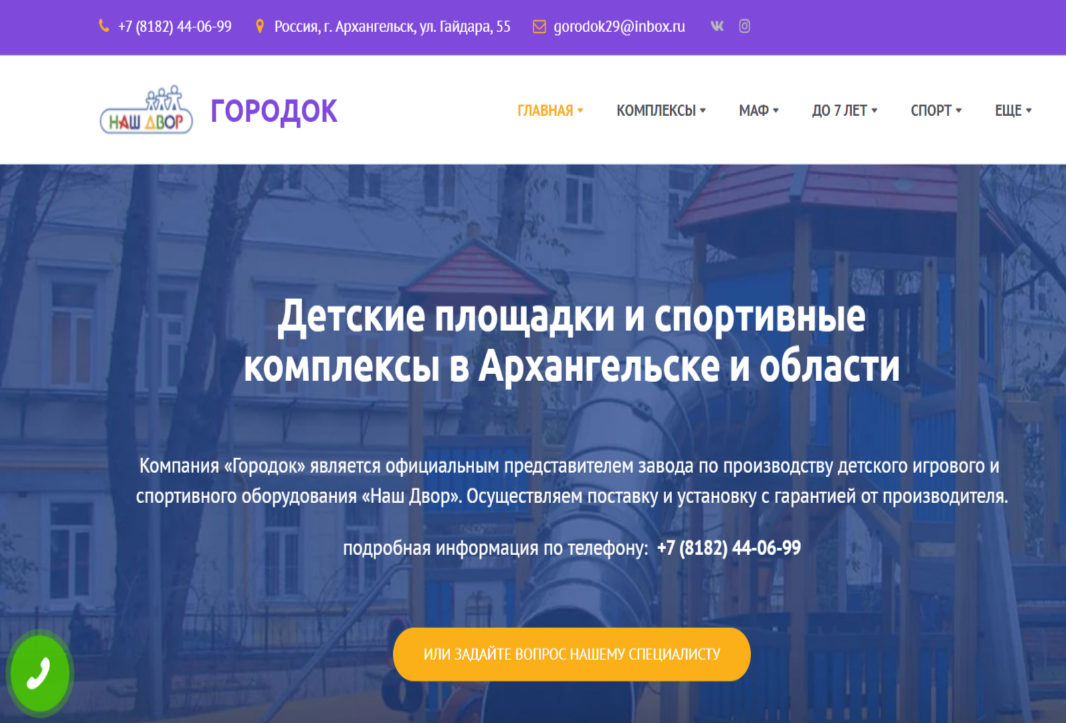 Компания "Городок"
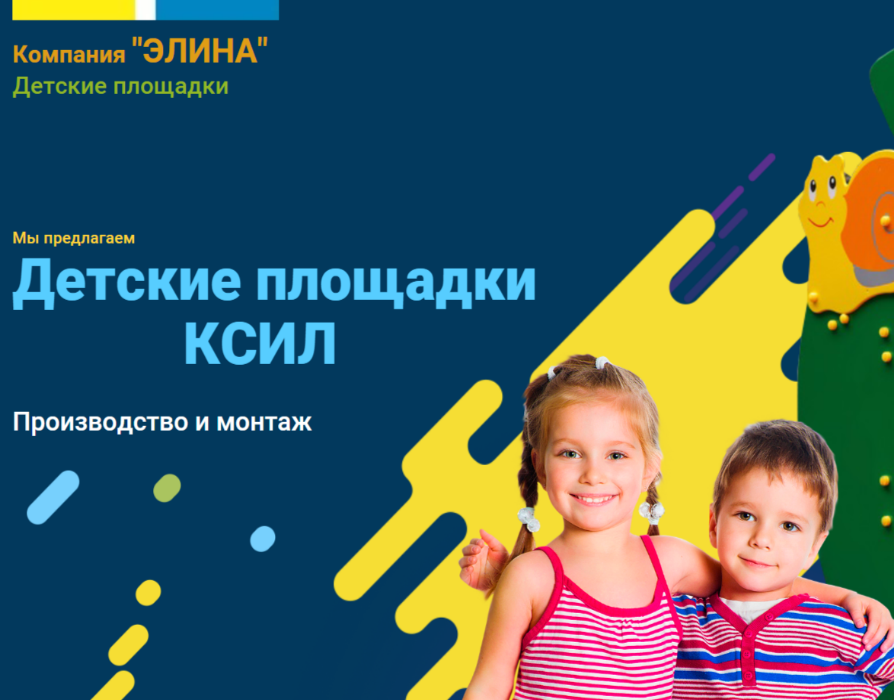 Компания "Элина"
Конкуренты
Компания «ТОРУДА-ПАРК»
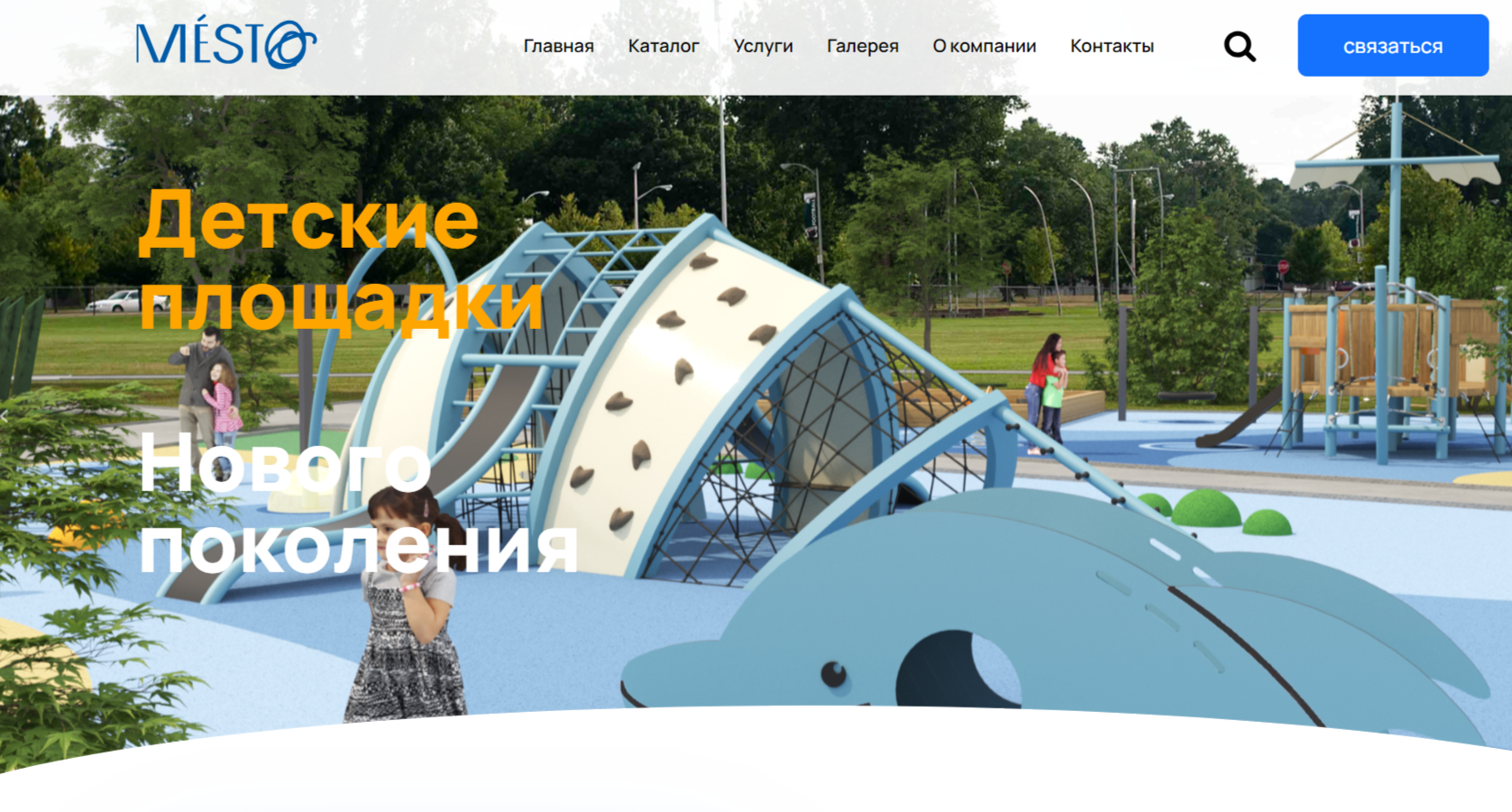 Компания «MESTO»
Бизнес-модель
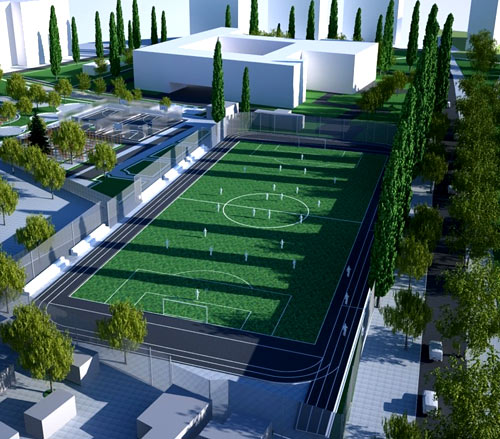 Проектирование школьных территорий – 25 500 р

Создание модели школы и пришкольной территории в 
3D-формате – 5000 р -100 000 р

Готовые проекты – каталог  – 15 500 р
Дорожная карта
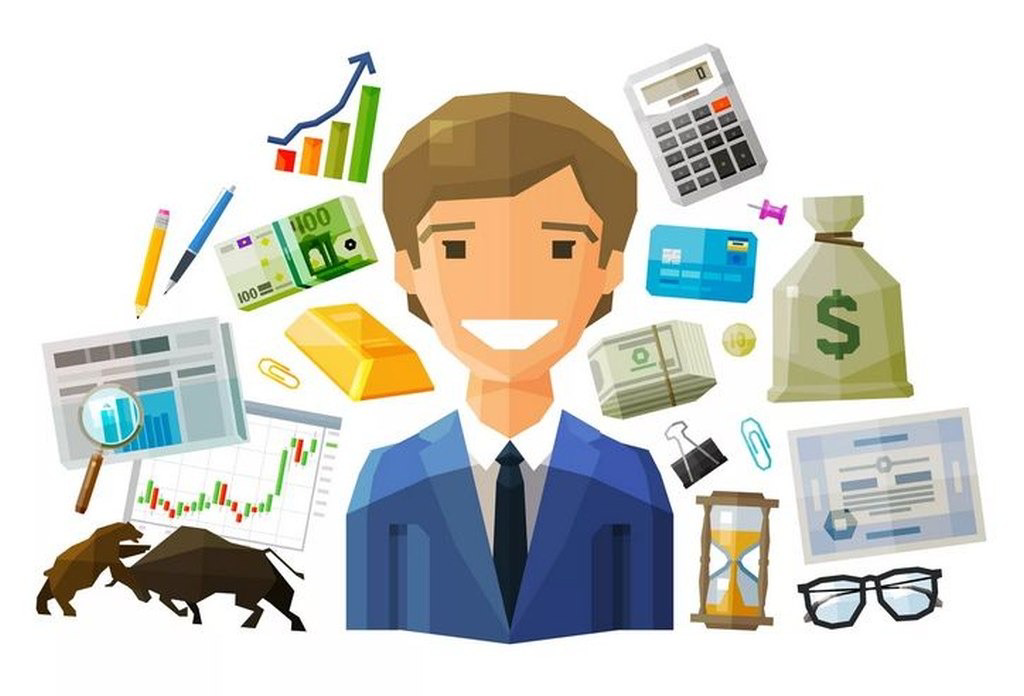 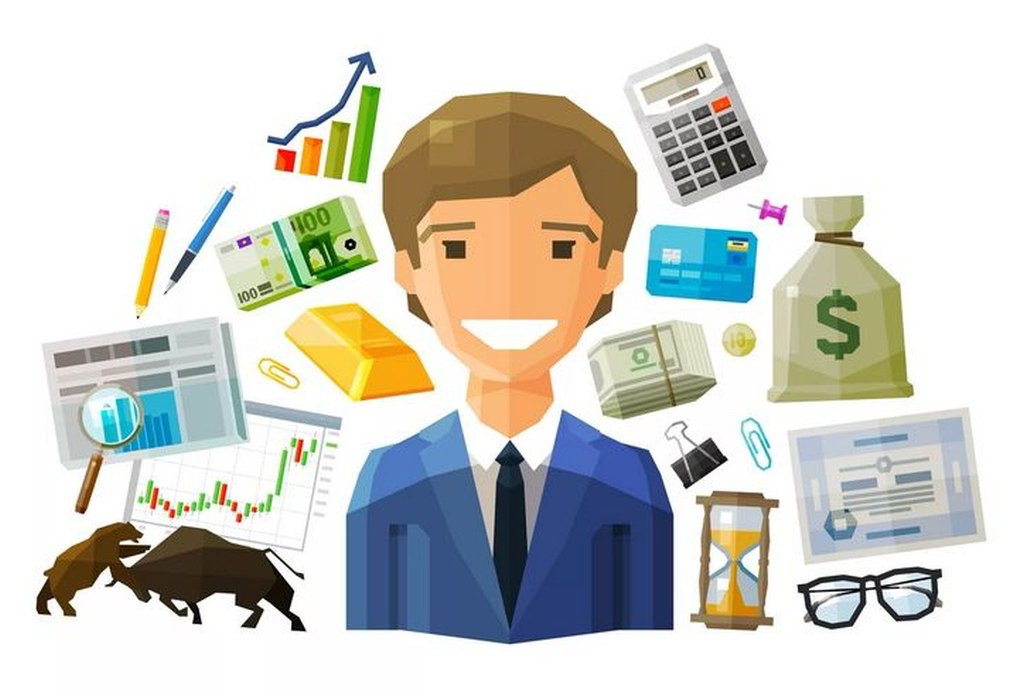 ○   2023 – TRL -2
      2024 Подготовка на грант ФСИ
○ 2024 – TRL-4 – MVP – Программное-обеспечение для реализации проектирования и моделирования школьных территорий  
○   2025 – Первые продажи и первые заказы
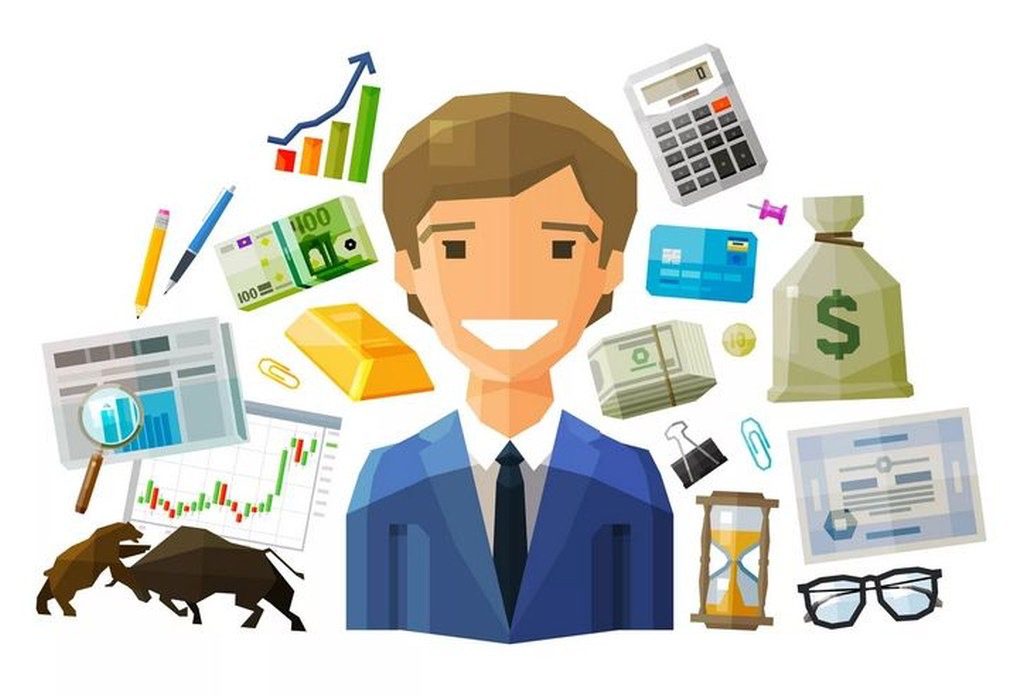 Поддержка проекта
᷉    Финансирование
᷉    Партнёры
᷉    Информационная поддержка
᷉    Гранты
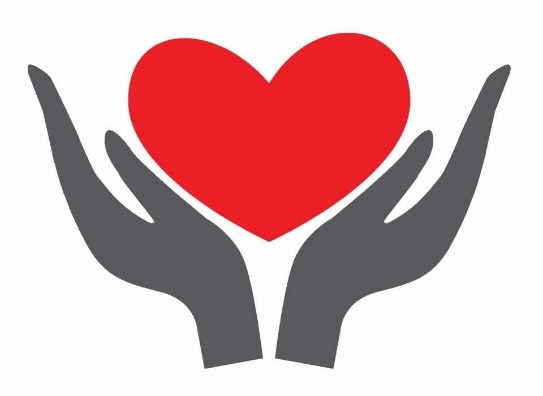 Команда
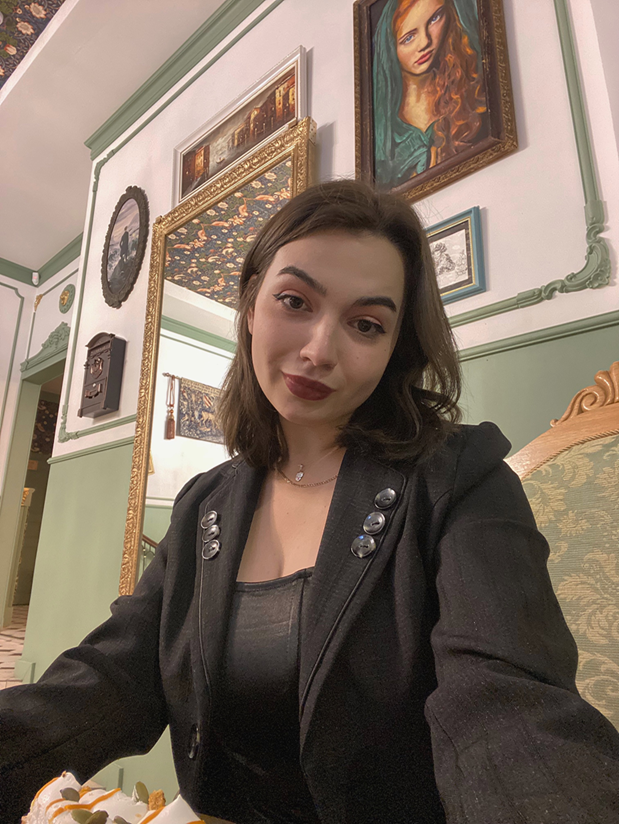 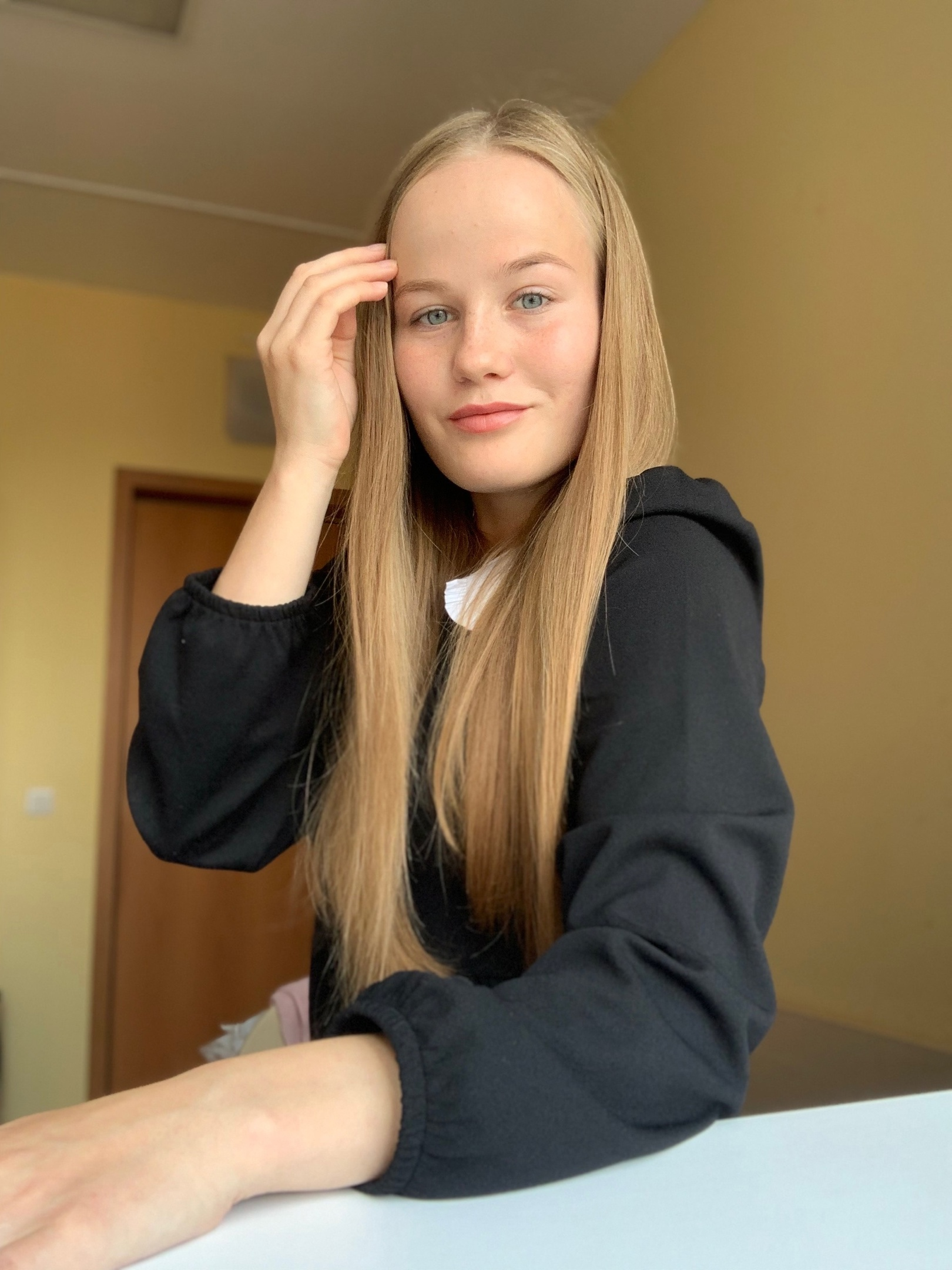 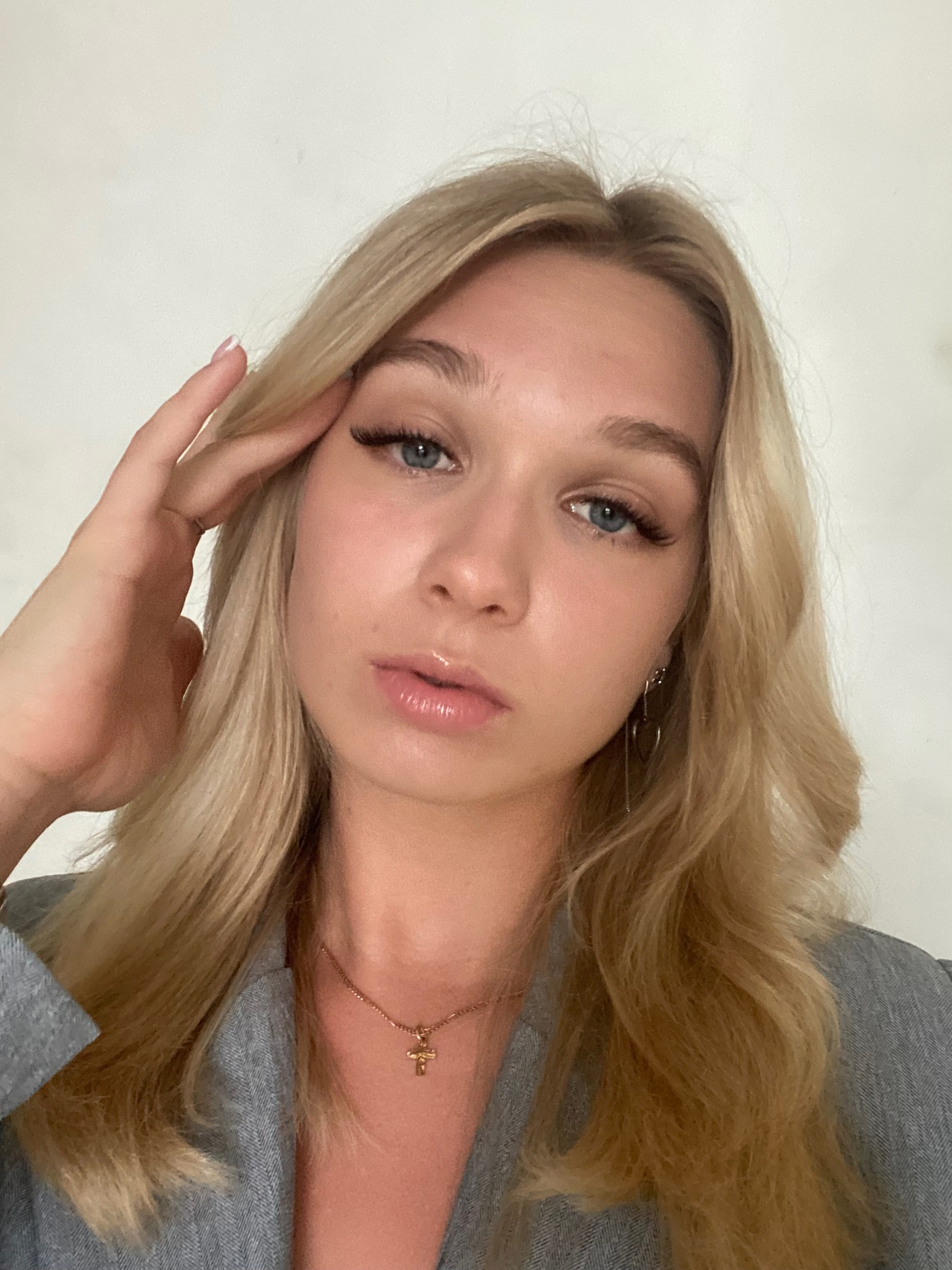 Марковкина Дарья Андреевна

Дизайнер 
Администратор
Шишова Татьяна Фёдоровна

Логист
Чулкова Вера Ивановна

Советник
Команда
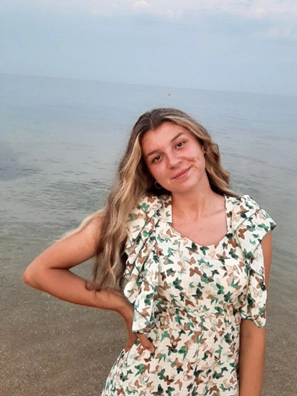 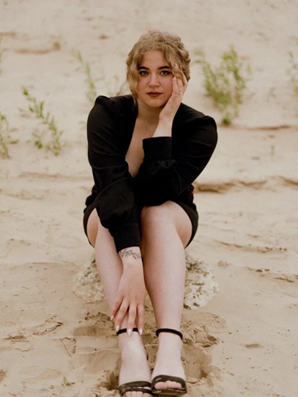 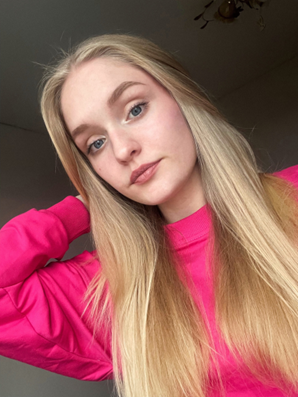 Гуня Дарина Николаевна 

Спикер
Галашева Дарина Сергеевна

Тимлид
Трубкина Анастасия Александровна

Продакт-менеджер
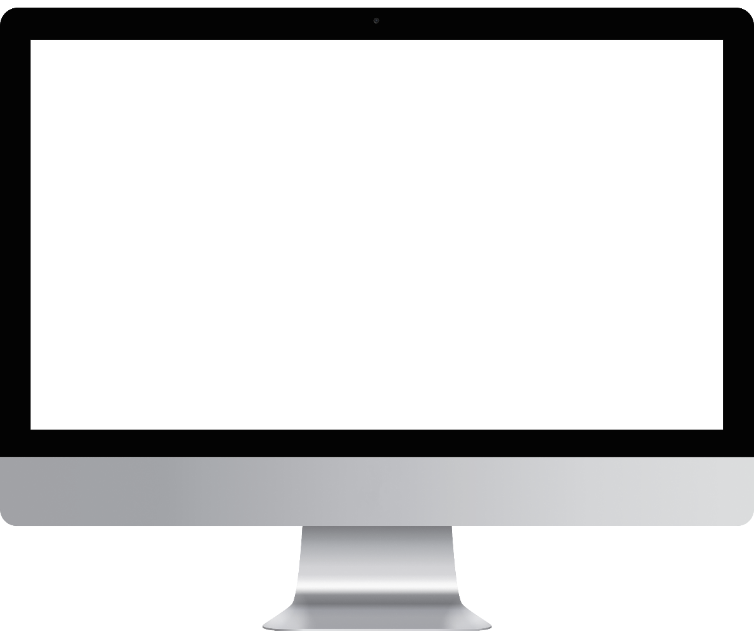 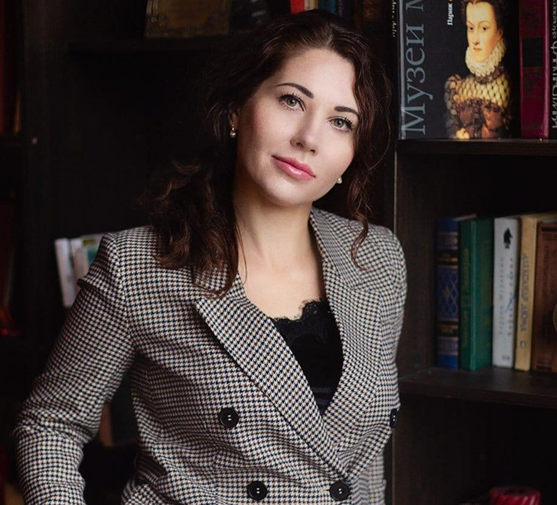 Трекер проекта
﻿﻿∙ Аналитик ВАВТ Министерства﻿﻿∙ Экономического развития РФ
﻿﻿﻿﻿∙ Трекер НТИ
﻿﻿﻿﻿∙ Эксперт НТИ
﻿﻿﻿﻿∙ Автор программного обеспечения
﻿﻿﻿﻿∙ Основатель компании AWAGAS GROUP LLC u﻿﻿∙ Генеральный директор
﻿﻿﻿﻿∙ Разработки в области искусственного  интеллекта
﻿﻿﻿﻿∙ Аналитика и Al
Виктория 
Скрыльникова
Спасибо за внимание!
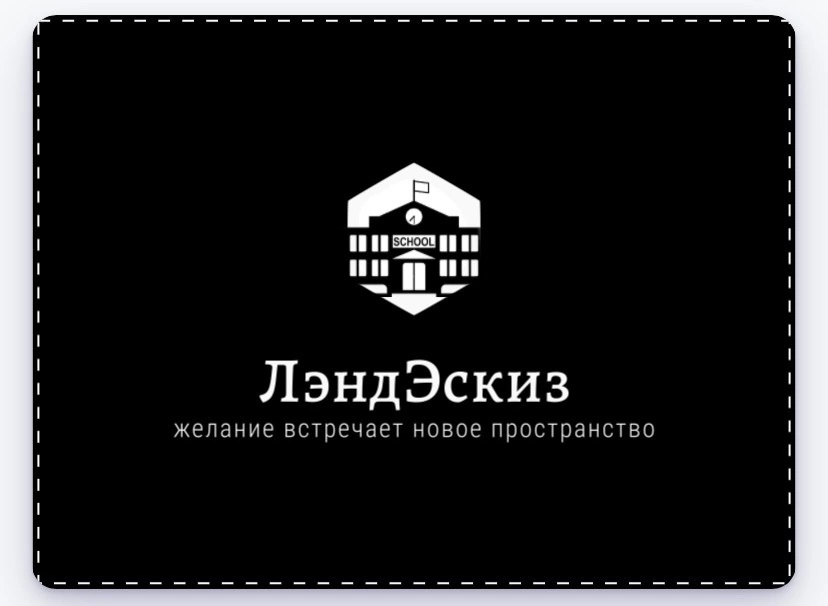 Надеемся, что Вас заинтересовал наш проект